Two for the Price of One: A Model for Parallel and Incremental Computation
Sebastian Burckhardt,  Daan Leijen, Tom Ball   (Microsoft Research, Redmond)
Caitlin Sadowski, Jaeheon Yi (University of California, Santa Cruz )
Motivation: Compute-Mutate Loops
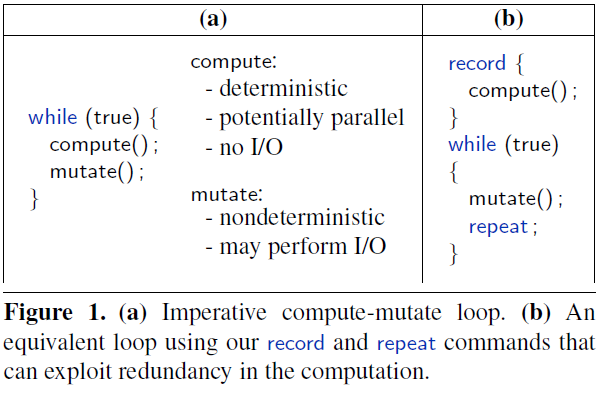 Deterministic
No I/O
Potentially Parallel
Nondeterministic
I/O
Common pattern in applications(e.g. browser, games, compilers, spreadsheets, editors, forms, simulations)
Goal: perform better (faster, less power)
[Speaker Notes: Start with the motivation: compute-mutate loop, a common pattern in applications

Browser : layout for CSS ,  mutate changes DOM (script, user)]
IncrementalComputation
ParallelComputation
input
input
input’
Computation
Computation
Computation
Computation’
Computation
output
output’
output
Which one would you choose?
Do we have to choose?
[Speaker Notes: Two ideas

Incremental computation


Which one would you pick?
- Neither one is easy
No Amdahl’s law
Power much better]
Incremental + ParallelComputation
input
Self-Adjusting Computation: Dynamic Dependence Graph
Work Stealing: Dynamic Task Graph
Computation
Computation
Computation
Computation
Computation
Computation
output
[Speaker Notes: Self-adj comp
    Dynamic Dependence Graph

Work-Stealing
    Dynamic Task Graph]
Two for the Price of One
input
? Small set of primitives to express computation ?
output
Wanted: Programming Model for Parallel & Incremental Computation
Compute-Mutate Loop Examples
Our Primitives: fork, join, record, repeat
Start with Deterministic Parallel Programming
Concurrent Revisions Model
fork and join Revisions (= Isolated Tasks)
Declare shared data and operations on it

Add Primitives for record and repeat
c = record { f(); } for some computation f()
repeat c is equivalent to calling f() again, but faster
the compute-mutate loop doesrecord – mutate – repeat – mutate – repeat …
Concurrent Revisions Model
[OOPSLA ‘10]
[ESOP ‘11][WoDet ‘11]
1
1
2
5
1
0
1
1
1
1
2
2
4
4
4
x.Set(1)
4
2
1
1
1
1
1
1
1
2
2
1
4
4
5
4
4
2
1
1
1
1
1
1
1
2
2
1
Deterministic Parallelism by fork and join(creates concurrent tasks called revisions)
Revisions are isolated
fork copies all state
join replays updates
Use optimized types(copy on write, merge functions)
fork
fork
1
x.Set(2)
x.Add(3)
join
join
Example: Parallel Sum
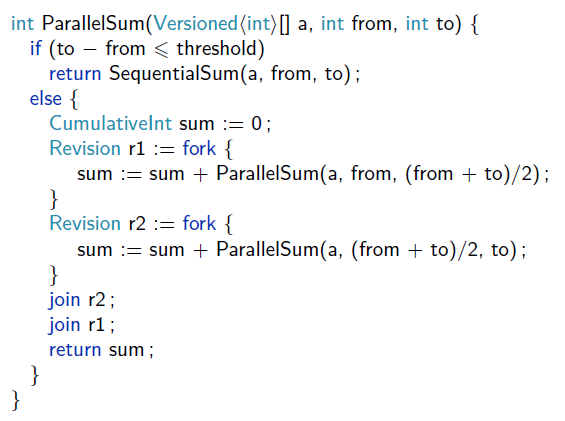 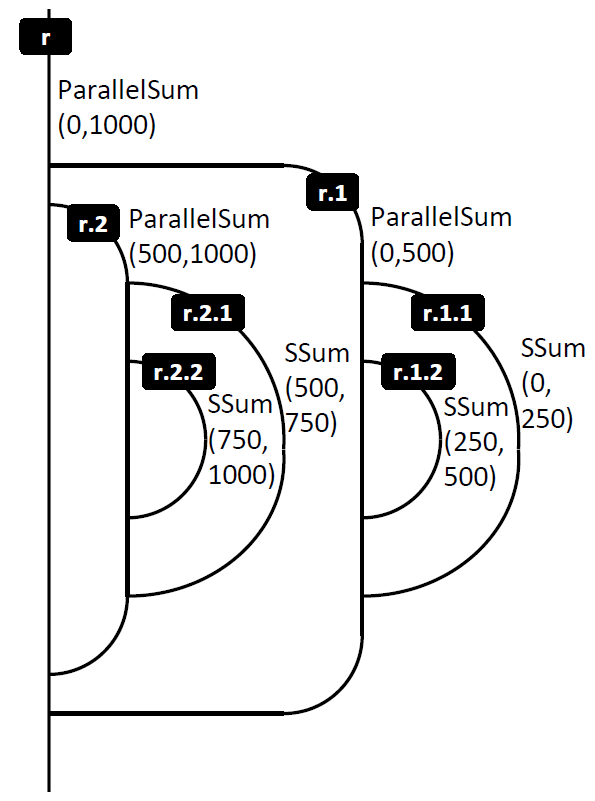 ExampleStep 1: Record
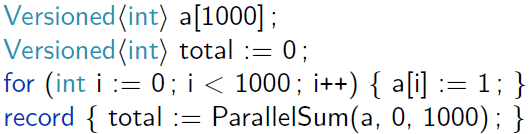 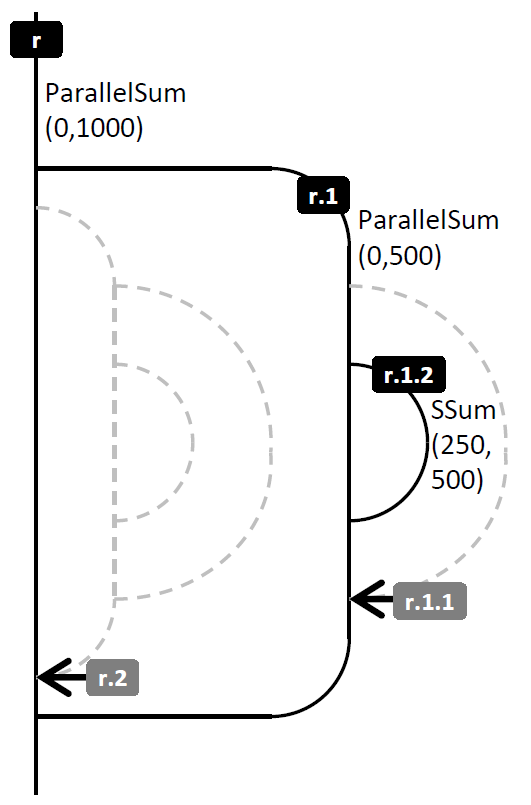 Example (Cont’d)Step 2: MutateStep 3: Repeat
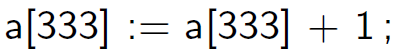 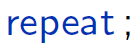 How does it work?
On Record
Create ordered tree of summaries (summary=revision)
Revisions-Library already stores effects of revisions
Can keep them around to “reexecute” = join again
Can track dependencies
Record dependencies
Invalidate summaries
At time of fork, know if valid
r
r2
r1
r1.1
r1.2
r2.1
r2.2
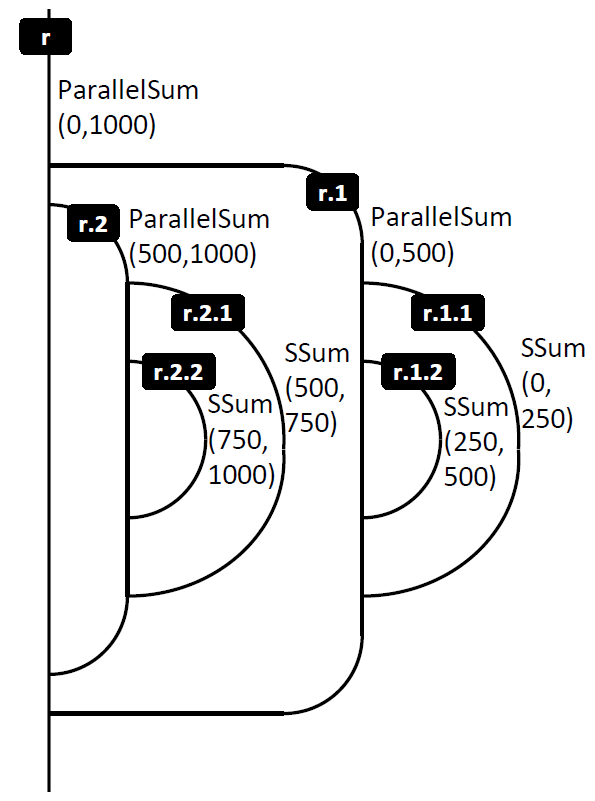 Illustration Example
Consider computation shaped like this(e.g. our CSS layout alg. with 3 passes)
r1.1
r1.2
r1
r2.1
r2
r2.2
r1.1
c = record {
  pass1();
  pass2();
  pass3();
}
reads x
r1.2
r1
r2.1
r
r2
r2.2
r1.1
r1.2
r1
r2.1
r2
r2.2
Illustration Example
Consider computation shaped like this(e.g. our CSS layout alg. with 3 passes)
r1.1
r1.2
r1
r2.1
r2
r2.2
r1.1
c = record {
  pass1();
  pass2();
  pass3();
}

x = 100;
Dep. on x
r1.2
r1
r2.1
r
r2
r2.2
r1.1
r1.2
r1
r2.1
r2
r2.2
Illustration Example
Consider computation shaped like this(e.g. our CSS layout alg. with 3 passes)
r1.1
r1.2
repeat
record
r1
r2.1
r2
r2.2
r1.1
c = record {
  pass1();
  pass2();
  pass3();
}

x = 100;

repeat c;
r1.2
r1
r2.1
r
r2
r2.2
r1.1
r1.2
r1
r2.1
r2
r2.2
Illustration Example
Consider computation shaped like this(e.g. our CSS layout alg. with 3 passes)
r1.1
r1.2
repeat
record
r1
r2.1
r2
r2.2
r1.1
c = record {
  pass1();
  pass2();
  pass3();
}

x = 100;

repeat c;
r1.2
r1
r2.1
r
r2
r2.2
r1.1
r1.2
r1
r2.1
r2
r2.2
Illustration Example
Consider computation shaped like this(e.g. our CSS layout alg. with 3 passes)
r1.1
r1.2
repeat
record
r1
r2.1
r2
r2.2
r1.1
c = record {
  pass1();
  pass2();
  pass3();
}

x = 100;

repeat c;
r1.2
r1
r2.1
r
r2
r2.2
r1.1
r1.2
r1
r2.1
r2
r2.2
Illustration Example
Consider computation shaped like this(e.g. our CSS layout alg. with 3 passes)
r1.1
r1.2
repeat
record
r1
r2.1
r2
r2.2
r1.1
c = record {
  pass1();
  pass2();
  pass3();
}

x = 100;

repeat c;
r1.2
r1
r2.1
r
r2
r2.2
r1.1
r1.2
r1
r2.1
r2
r2.2
Invalidating Summaries is Tricky
May depend on external input
Invalidate between compute and repeat
May depend on write by some other summary
Invalidate if write changes
Invalidate if write disappears
Dependencies can change
Invalidate if new write appears between old write and read
And all of this is concurrent
Who has to think about what
Our runtime
The programmer
Explicitly structures the computation (fork, join)
Declares data that participates in 
Concurrent accesses
Dependencies
Thinks about performance
Revision granularity
Applies Marker Optimization
Detects nature of dependencies
Dynamic tracking of reads and writes
Records and replays effects of revisions
Schedules revisions in parallel on multiprocessor(based on TPL, a work-stealing scheduler)
Optimizations by Programmer
Granularity Control
Problem: too much overhead if revisions contain not enough work
Solution: Use typical techniques (e.g. recursion threshold) to keep revisions large enough
Markers
Problem: too much overhead if tracking individual memory locations (e.g. bytes of a picture)
Solution: Use marker object to represent a group of locations (e.g. a tile in picture)
Results on 5 Benchmarks
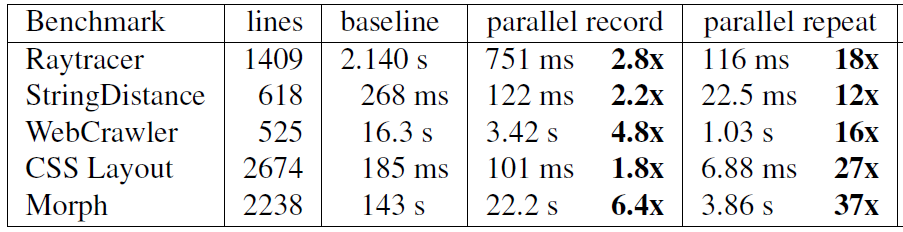 On 8 cores, 
recording is still faster than baseline  (1.8x – 6.4x)
Repeat after small change is significantly faster than baseline (12x – 37x)
Repeat after large change is same as record
What part does parallelism play?
Without parallelism, record is up to 31% slower than baseline
Without parallelism, repeat after small change is still 4.9x – 24x faster than baseline
Controlling Task Granularity is Important
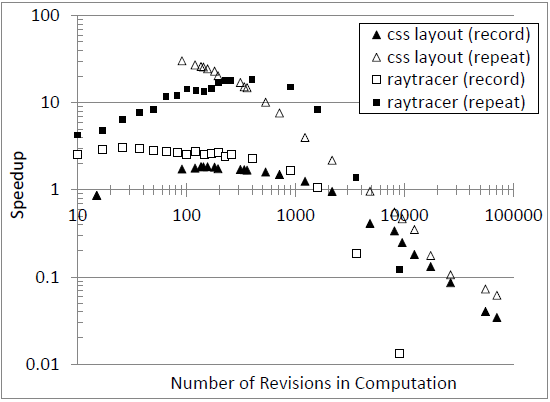 Contributions
Philosophical
Connect incremental and parallel computation
Programming Model
Concurrent Revisions + record/repeat
Algorithm
Concurrent summary creation, invalidation, replay
Empirical
Implement C# Prototype
Measure on Examples
Identify Important Optimizations
Thank You!